Entrepreneurship
Chapter 11 BUSINESS MODEL AND PLAN
Figure 11.2
This field in Dyersville, Iowa, was used in the filming of Field of Dreams. (credit: “FieldofDreamsMay06” by “JoeyBLS”/Wikimedia Commons, CC BY 2.5)
Figure 11.3
While solopreneurs can certainly find success, many ventures find value in a team approach. (credit: “achievement agreement arms business” by rawpixel/Pixabay, CC0)
Figure 11.4
Clayton M. Christensen has contributed many ideas about innovation to the field of entrepreneurship. (credit: “Follow Business of Software - Clayton Christensen” by Betsy Weber/Flickr, CC BY 2.0)
Disruptive Innovations
Table 11.1
Feature Box
Are You Ready?: Netflix’s Disruption
What should Netflix do to counter this threat to the third iteration of its business model?
What threats does the end of net neutrality pose to Netflix’s business model?
If you were in charge at Netflix, would you pay more to Internet providers to gain faster delivery of your content on the Internet? Why or why not?
Figure 11.5
Uber and Lyft are popular ride-sharing services. (credit: “navigation car drive road gps” by “DariuszSankowski”/Pixabay, CC0)
Feature Box
Work It Out: Ride Sharing
What are the jobs to be done that Uber addresses?
What areas of a taxi cab’s business model does Uber disrupt?
Feature Box
Entrepreneur in Action: From Odeo to Twitter
What type of innovation would you consider the original Odeo platform? Why?
Why did Apple have an “unfair advantage” with its podcasting platform over competitors like Odeo?
What value proposition did the early version of Twtter offer its users?
Discussion Questions
What role do customers play in innovation? Is innovation possible without customer support?
Do you believe that teamwork is important to entrepreneurship? Or do you prefer solopreneurship? Is one approach “better” than the other? Why or why not?
Figure 11.6
The business model canvas can be used to map or lay out the initial concept of your business. (attribution: Copyright Rice University, OpenStax, under CC BY 4.0 license)
Figure 11.7
Maurya’s formula to determine value proposition considers customer needs and potential objections within a specific period of time. (attribution: Copyright Rice University, OpenStax, under CC BY 4.0 license)
Figure 11.8
The lean model canvas is a modification of the Business Model Canvas. (attribution: Copyright Rice University, OpenStax, under CC BY 4.0 license)
Figure 11.9
An empathy map portrays the target customer in order to understand the market needs. (attribution: Copyright Rice University, OpenStax, under CC BY 4.0 license)
Figure 11.10
The framework of desirability, feasibility, and viability form a story about a company’s startup. (attribution: Copyright Rice University, OpenStax, under CC BY 4.0 license)
Feature Box
What Can You Do?: TOMS Shoes

Can you think of an innovative social entrepreneurship business model?
Figure 11.11
The Birthday Party Project helps provide celebrations to honor the birthdays of homeless children. (credit: modification of "children's birthday table" by "Efraimstochter"/Pixabay, CC0)
Feature Box
What Can You Do?: The Birthday Party Project

Identify a need in your community that could become a social entrepreneurship business, as Paige discovered with an initial passion project.
Discussion Questions
What are the advantages of using a canvas to plan your business?
What types of businesses fit best with each respective canvas type?
Why would impact measures be important in social entrepreneurship ventures?
How do the arts relate to the business model creation process?
What are the advantages of using a lean model canvas compared to the traditional business model canvas?
Figure 11.12
An analysis of organizational feasibility focuses on resource needs and management capabilities. (attribution: Copyright Rice University, OpenStax, under CC BY 4.0 license)
Figure 11.13
An analysis of financial feasibility focuses on expenses, cash flow, and projected revenue. (attribution: Copyright Rice University, OpenStax, under CC BY 4.0 license)
Figure 11.14
An analysis of market feasibility examines the overall market and focuses on the anticipated share of the target market. (attribution: Copyright Rice University, OpenStax, under CC BY 4.0 license)
Figure 11.15
If you wanted to open a business in downtown Atlanta, you would need to research the feasibility of operating a location there. (credit: “Atlanta,Georgia,downtown skyline,dusk” by “tableatny”/Flickr, CC BY 2.0)
Feature Box
What Can You Do?: Love Beyond Walls

What is a social cause you think could benefit from a formal feasibility study around a potential entrepreneurial solution?
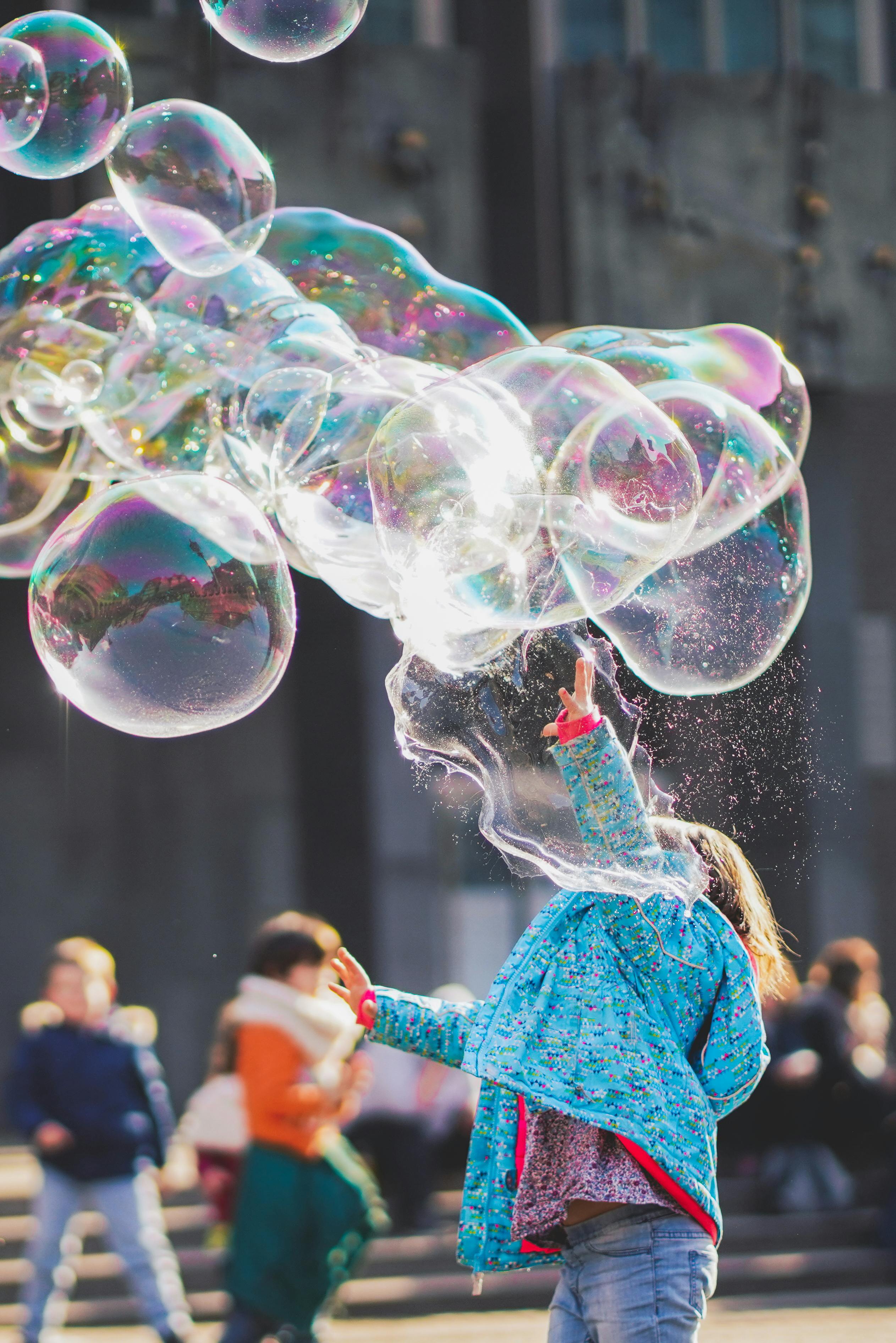 Dummer, A. (February 2019). Girl Playing with Bubbles. Pexels. https://www.pexels.com/photo/girl-playing-with-bubbles-1919030/
Discussion Questions
What components are in the breakeven analysis? How would you calculate your breakeven point?
Why is feasibility analysis important?
What are the different components of a feasibility analysis?
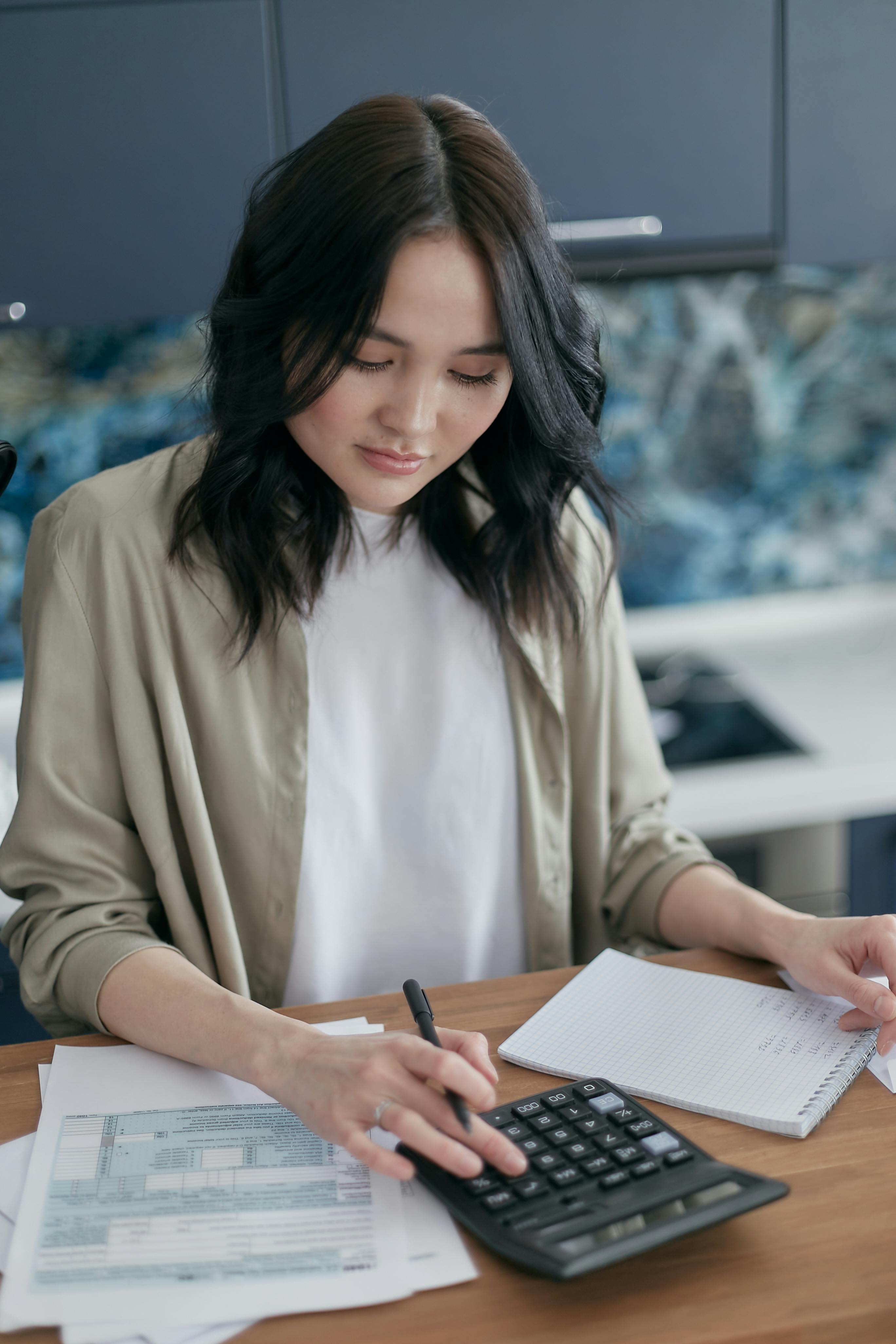 Nilov, M. (February 2021). Woman Budgeting Her Bills.  Pexels. https://www.pexels.com/photo/woman-budgeting-her-bills-6962992/
Learning Objectives
11.4 The Business Plan

Describe the different purposes of a business plan
Describe and develop the components of a brief business plan
Describe and develop the components of a full business plan
Figure 11.16
Most business plans include the same important sections. (attribution: Copyright Rice University, OpenStax, under CC BY 4.0 license)
Suggested Executive Summary Components for Rice University Business Plan Competition1
Table 11.2

1. “Rice Business Plan Competition, Eligibility Criteria and How to Apply.” Rice Business Plan Competition. March 2020. https://rbpc.rice.edu/ sites/g/files/bxs806/f/2020%20RBPC%20Eligibility%20Criteria%20and%20How%20to%20Apply_23Oct19.pdf; Based on 2019 RBPC Competition Rules and Format April 4–6, 2019. https://rbpc.rice.edu/sites/g/files/bxs806/f/2019-RBPC-Competition-Rules%20-Format.pdf
Suggested Executive Summary Components for Rice University Business Plan Competition (continued)
Table 11.2
Feature Box
Are You Ready?: Create a Brief Business Plan

These companies are well established but is there a component of what you charted that you would advise the company to change to ensure future viability?
Map out a contingency plan for a “what-if” scenario if one key aspect of the company or the environment it operates in were drastically is altered?
Executive Summary for La Vida Lola
Table 11.3
Executive Summary for La Vida Lola (continued)
Table 11.3
Business Description for La Vida Lola
Table 11.4
Business Description for La Vida Lola (continued)
Table 11.4
Industry Analysis and Market Strategy for La Vida Lola
Table 11.5
Industry Analysis and Market Strategy for La Vida Lola (continued)
Table 11.5
Industry Analysis and Market Strategy for La Vida Lola (continued)
Table 11.5
Industry Analysis and Market Strategy for La Vida Lola (continued)
Table 11.5
Figure 11.17
This chart shows one sample format for a competitor analysis. (attribution: Copyright Rice University, OpenStax, under CC BY 4.0 license)
Figure 11.18
This chart provides a more complex template for creating a competitive analysis. (attribution: Copyright Rice University, OpenStax, under CC BY 4.0 license)
Operations and Management Plan for La Vida Lola
Table 11.6
Operations and Management Plan for La Vida Lola (continued)
Table 11.6
Marketing Plan for La Vida Lola
Table 11.7
Marketing Plan for La Vida Lola (continued)
Table 11.7
Marketing Plan for La Vida Lola (continued)
Table 11.7
Marketing Plan for La Vida Lola (continued)
Table 11.7
Marketing Plan for La Vida Lola (continued)
Table 11.7
Marketing Plan for La Vida Lola (continued)
Table 11.7
Marketing Plan for La Vida Lola (continued)
Table 11.7
Marketing Plan for La Vida Lola (continued)
Table 11.7
Figure 11.19
La Vida Lola can use a template like this to project cash flow. (attribution: Copyright Rice University, OpenStax, under CC BY 4.0 license)
Figure 11.20
Hugh Jackman launched a social entrepreneurship venture called Laughing Man Coffee. (credit: “Hugh Jackman navy” by “U.S. Navy photo by Photographer's Mate Airman Dennard Vinson”/Wikimedia Commons, Public Domain)
Feature Box
Entrepreneur in Action: Laughing Man Coffee

You be the entrepreneur. If you were Jackman, would you have sold the company to Keurig? Why or why not?
Would you have started the Laughing Man Foundation?
What else can Jackman do to aid fair-trade practices for coffee growers?
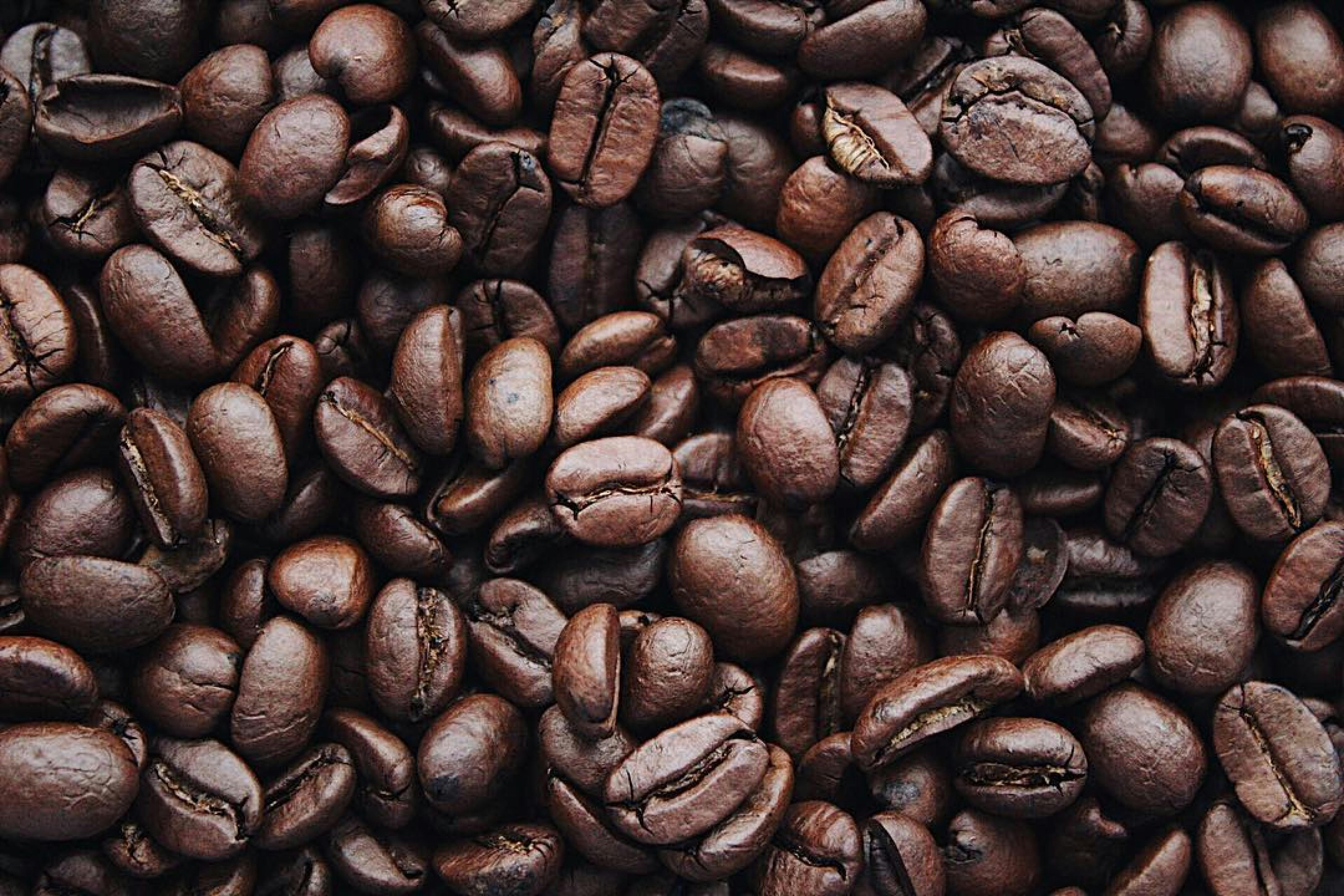 Haritanovich, I. (December 2018). Coffee Beans. Pexels. https://www.pexels.com/photo/coffee-beans-1695052/.
Feature Box
What Can You Do?: Textbooks for Change

Have you observed a problem on your college campus or other campuses that is not being served properly? Could it result in a social enterprise?
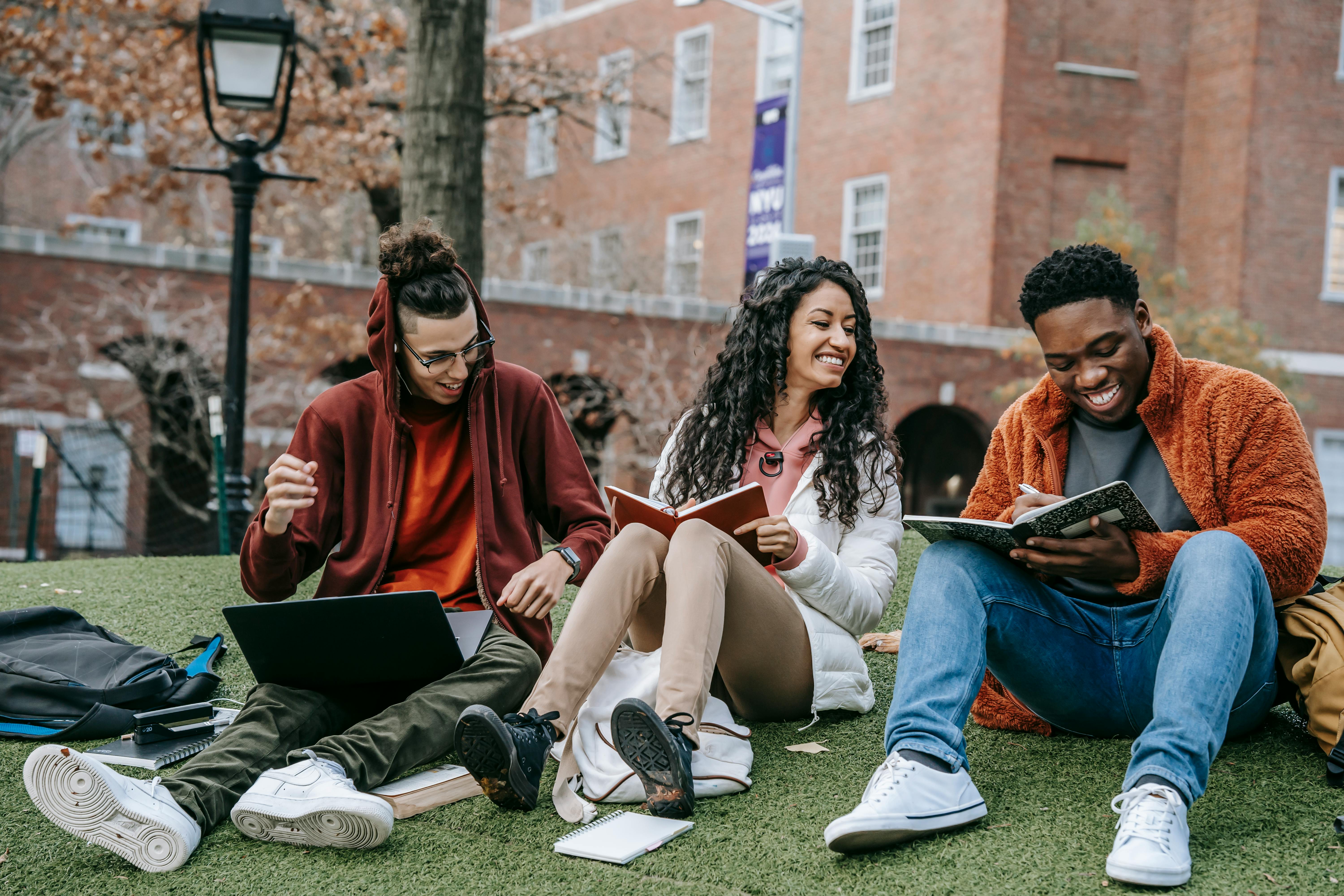 Keira Burton, K. (December 2020). Cheerful Multi-Ethnic Students with Books. Pexels.  https://www.pexels.com/photo/cheerful-multiethnic-students-with-books-sitting-near-university-6146978/.
Feature Box
Work It Out: Franchisee Set Out

What steps should the new restaurant take to create a new business plan?
Should it attempt to serve the same customers? Why or why not?
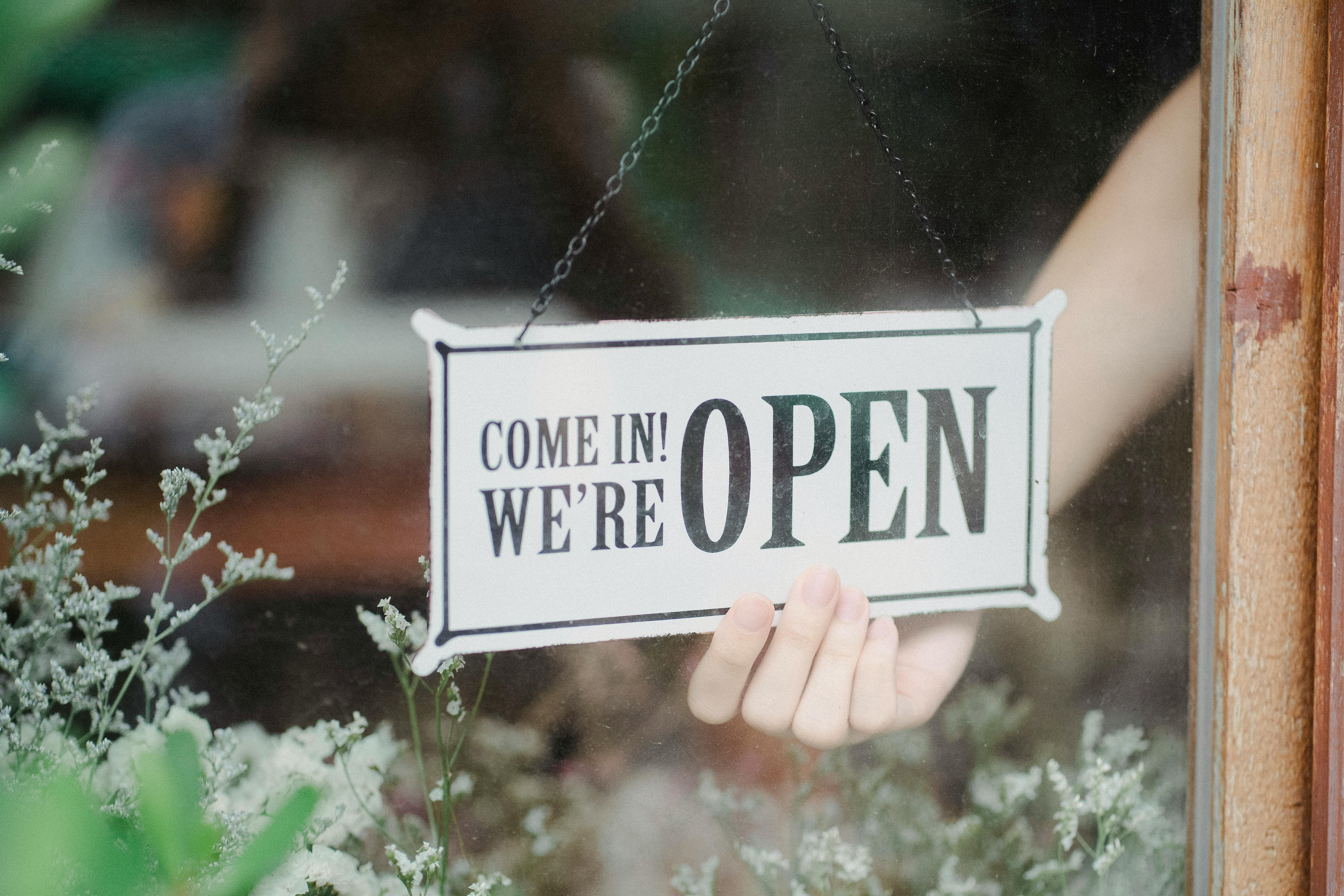 Filkins, A. (September 2020) Person showing signboard on window. Pexels.  https://www.pexels.com/photo/crop-person-showing-signboard-on-window-5410138/
Discussion Questions
Explain the purpose and importance of business plan.
Describe the components of a business plan.
Should you write a business plan even if you do not need outside financing? Why or why not?
This OpenStax ancillary resource is © Rice University under a CC-BY 4.0 International license; it may be reproduced or modified but must be attributed to OpenStax, Rice University and any changes must be noted.